Лексическая тема «Посуда».
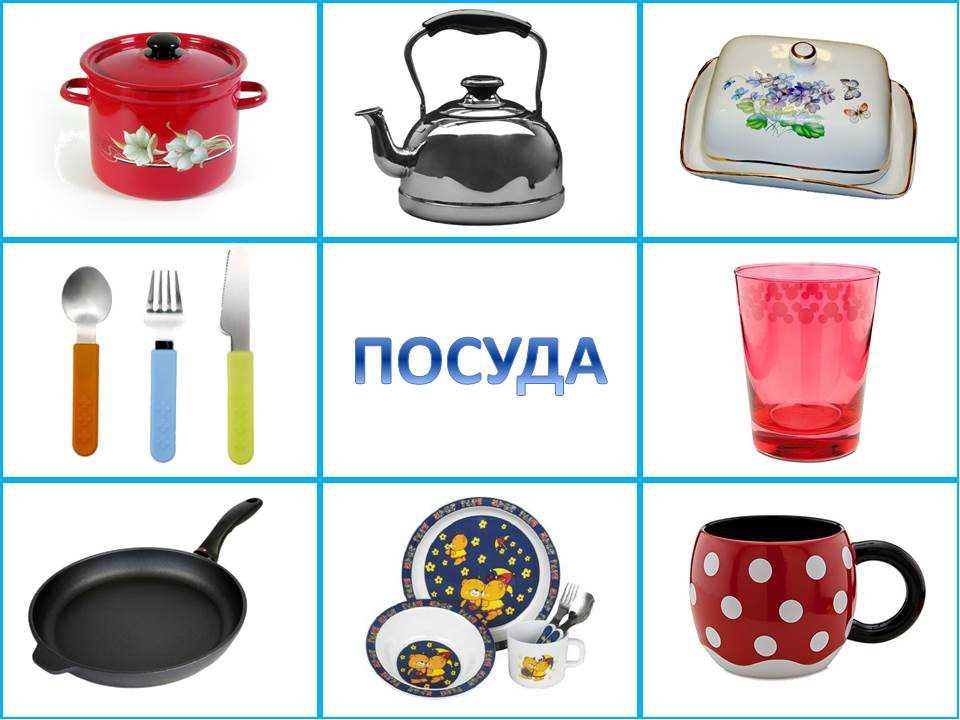 Что поможет без труда                                     Приготовить нам всегда И обед, и завтрак, ужин? Что для этого нам нужно?                                            (Посуда)Посуда –предметы для хранения, приготовления или подачи пищи.
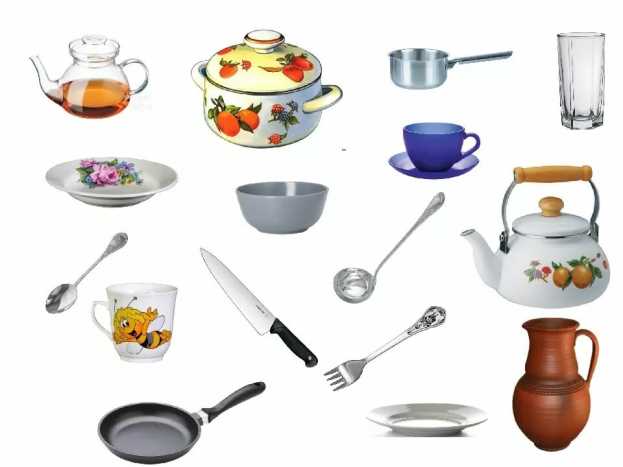 Дети, узнав о разных предметах посуды, проявят к ней интерес. Предполагается, что, расширив и систематизировав знания детей о видах посуды, о материалах, из которых она сделана мы будем способствовать их всестороннему развитию. Творческие задания будут стимулировать потребность детей в самореализации, творческой деятельности, сблизят их с сверстниками.
Игра «Как назвать эти предметы одним словом?»
Покажи и назови каждый предмет.
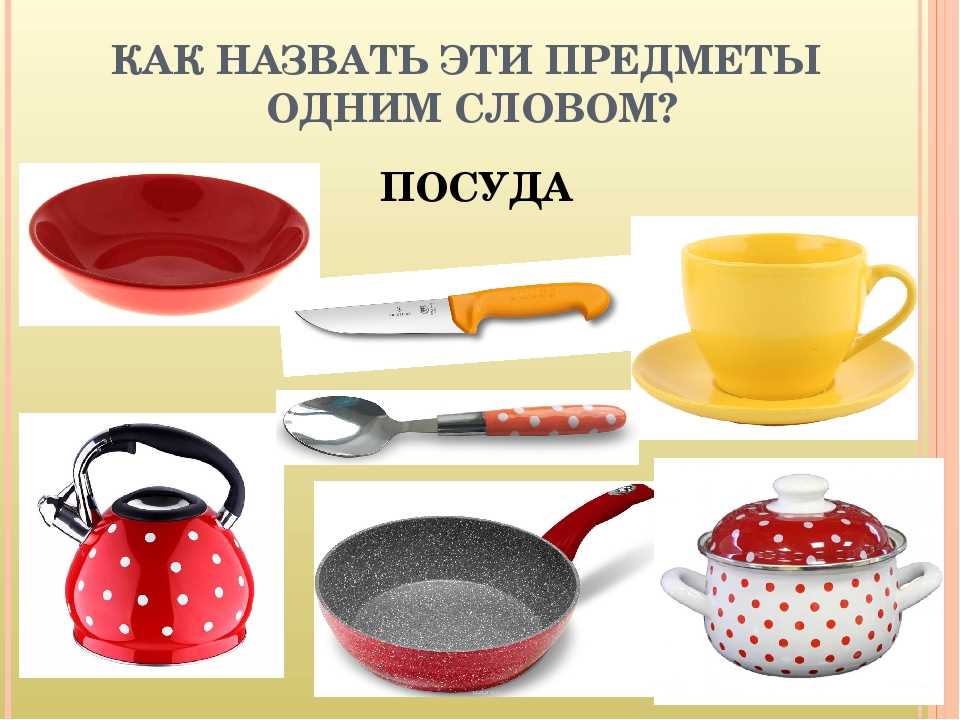 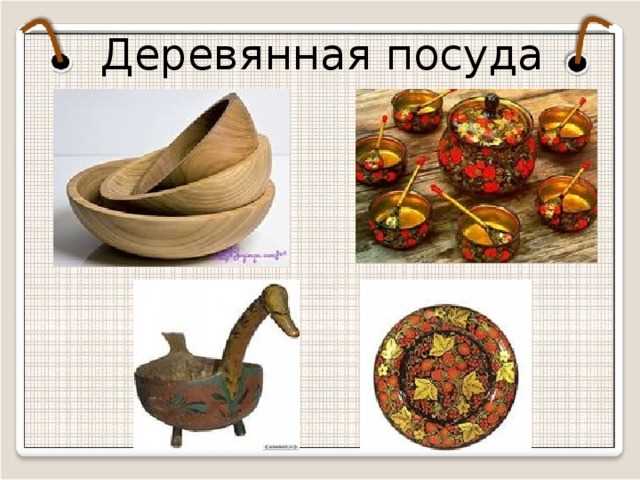 Посудой люди пользовались с древних
времён. Сначала она была деревянная. 
       Русская национальная посуда так и осталась   деревянной и глиняной.
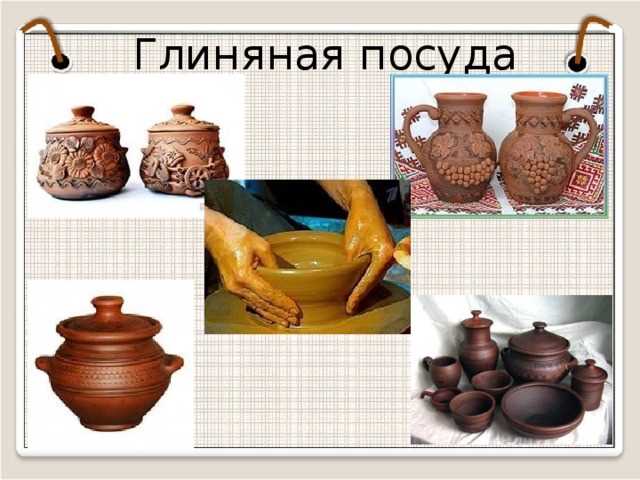 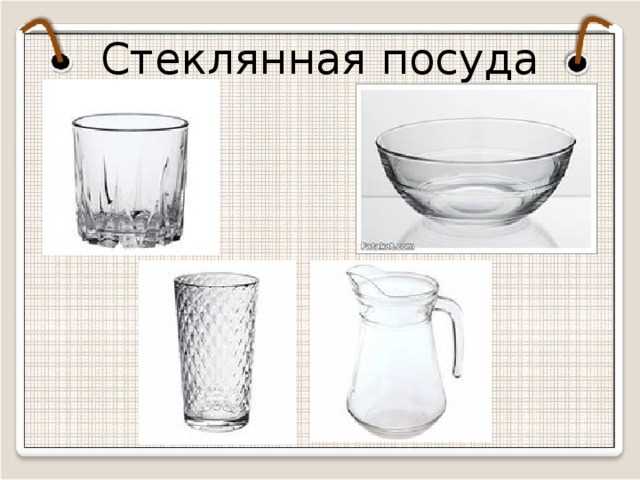 Потом появилась стеклянная,металлическая, фарфоровая посуда.     Люди очень бережно относятся к посуде, поскольку она может разбиться, и пропадает труд человека,который её делал.                                                                     Посуду моют, чистят, вытирают, чтобы она всегда была чистой и из неё приятно было есть.
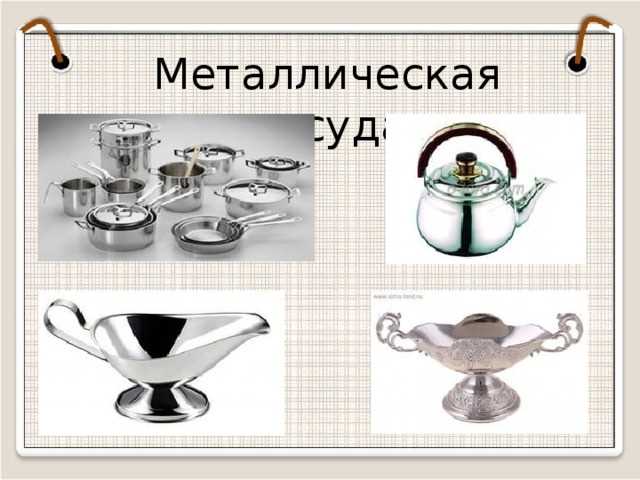 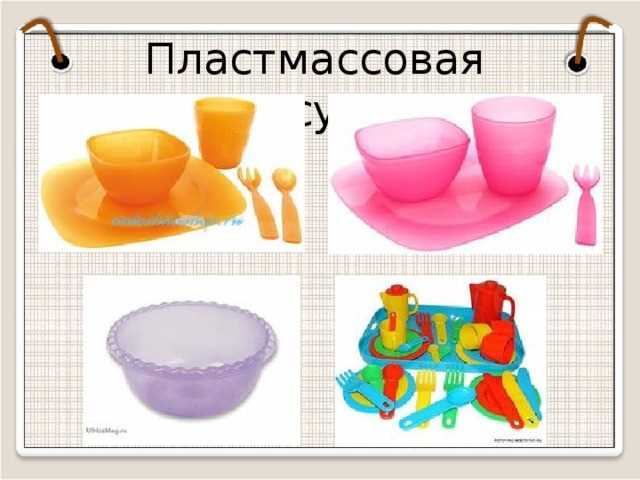 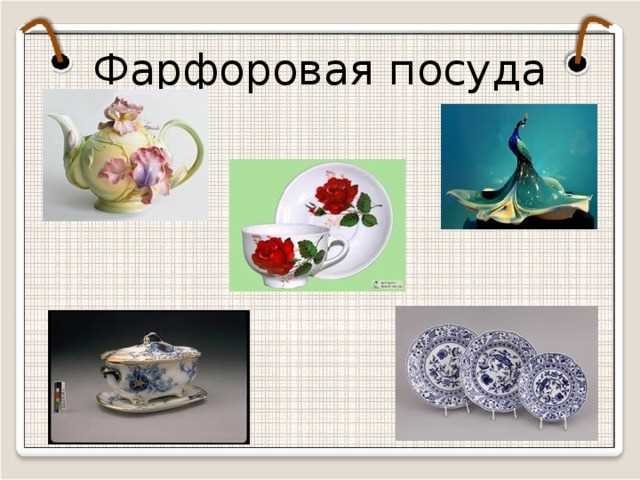 Всю посуду можно разделить на:
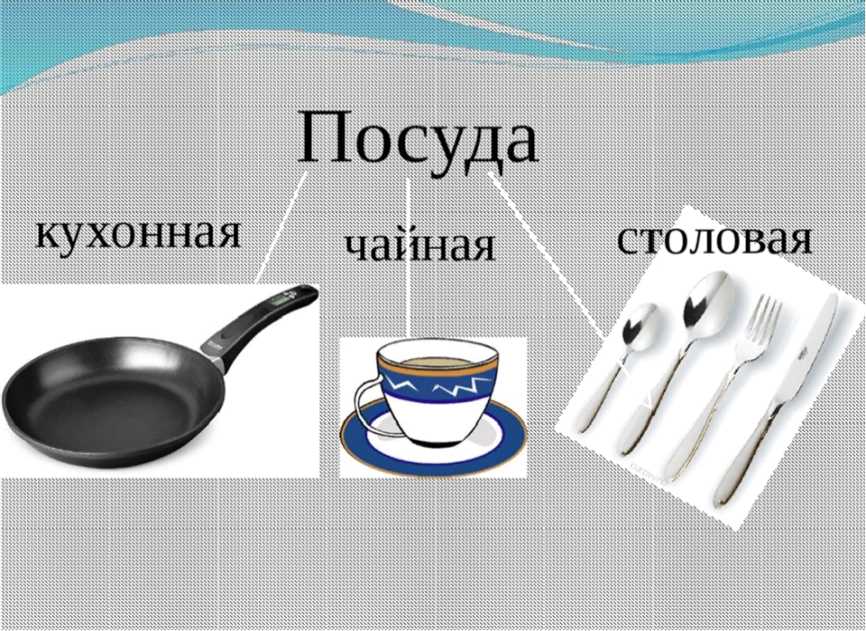 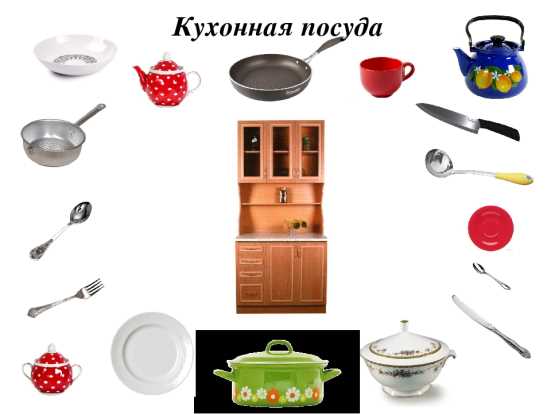 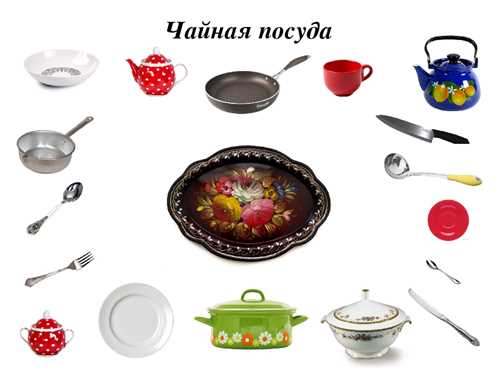 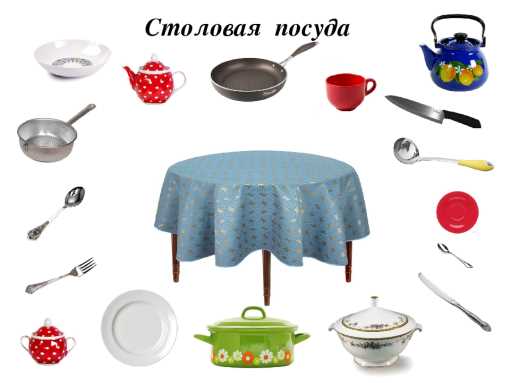 Кухонная посуда – посуда, в которой готовят пищу. 
      С ней мы ежедневно встречаемся на         кухне — это: сковороды, кастрюли, ковши, сотейники и др.
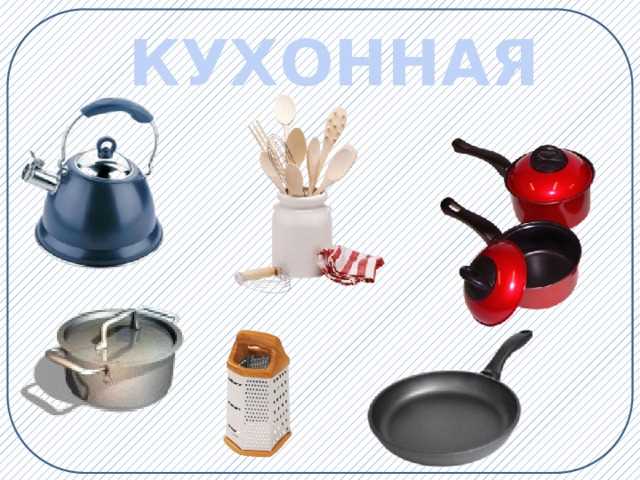 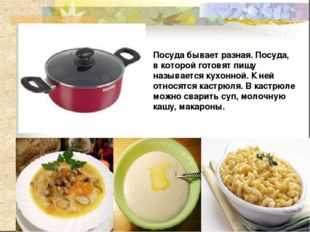 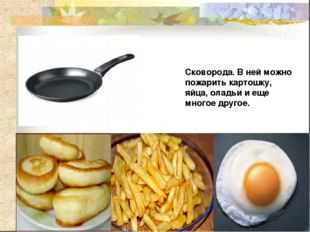 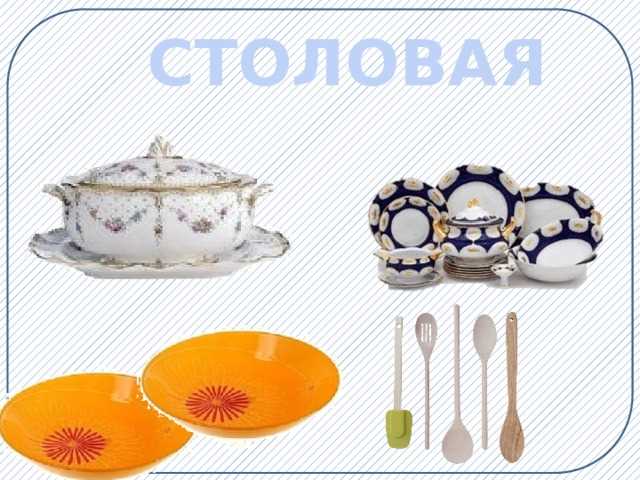 Столовая посуда – посуда, из которой едят. Всё то, что мы регулярно видим на обеденном столе: тарелки, стаканы, соусницы, чашки, кружки, ложки, вилки, ножи и т.д.
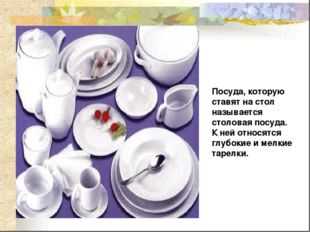 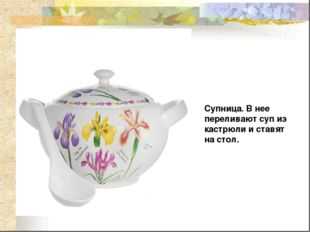 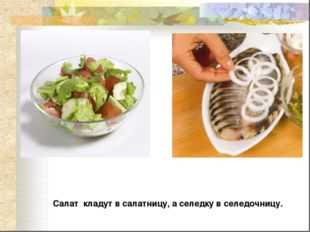 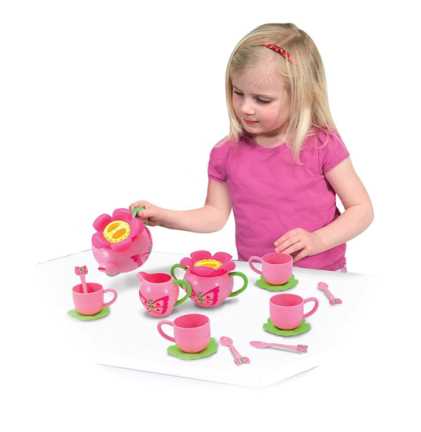 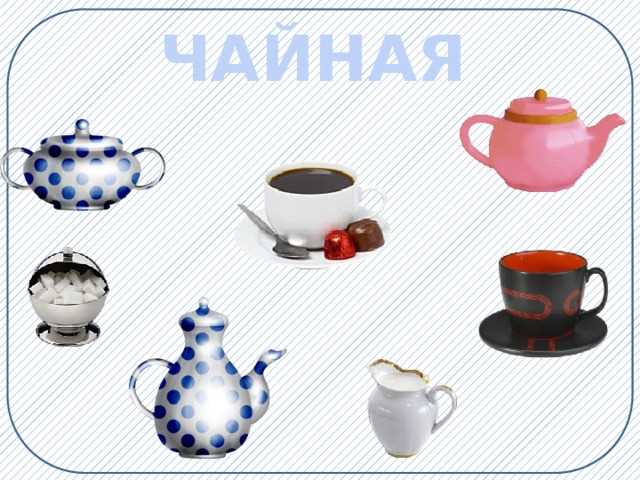 Чайная посуда –посуда, из которой пьют чай. 
это чайник, чашки, блюдца и т.д.
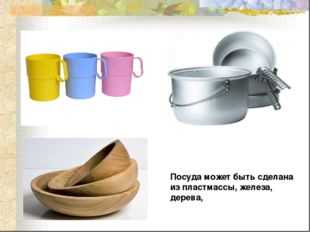 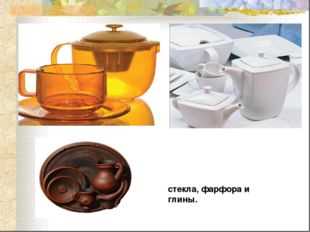 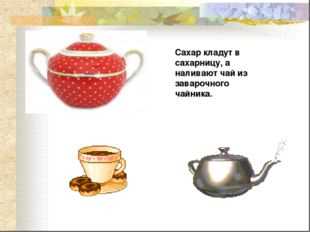 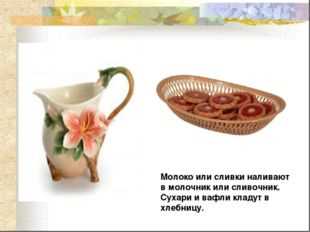 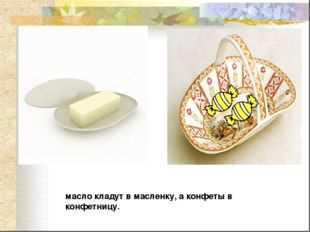 Помогите девочке Тане поставить чайную посуду на поднос, столовую – на обеденный стол, а кухонную – в шкафчик.
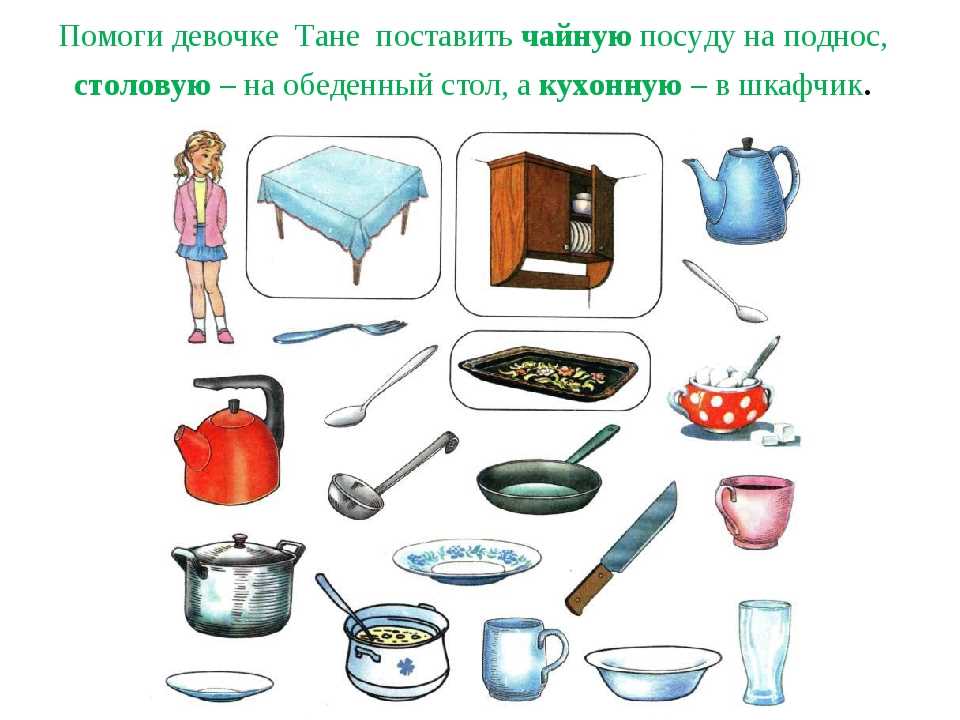 Игра «Найди пару»
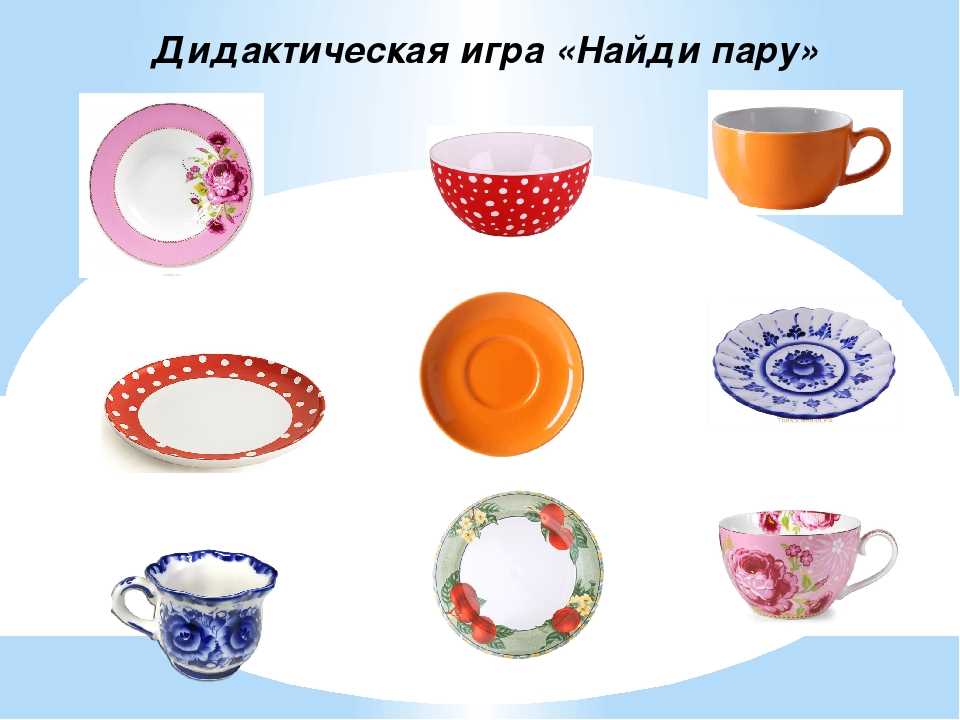 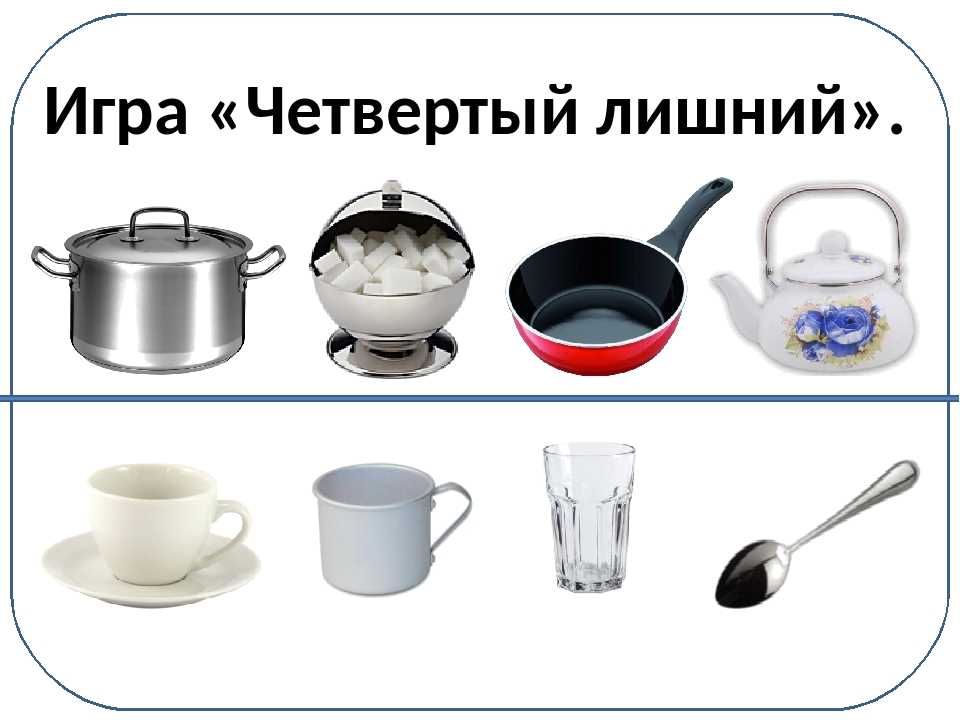 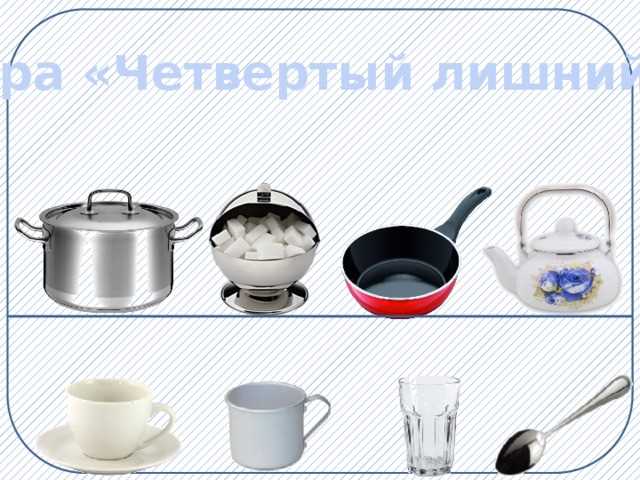 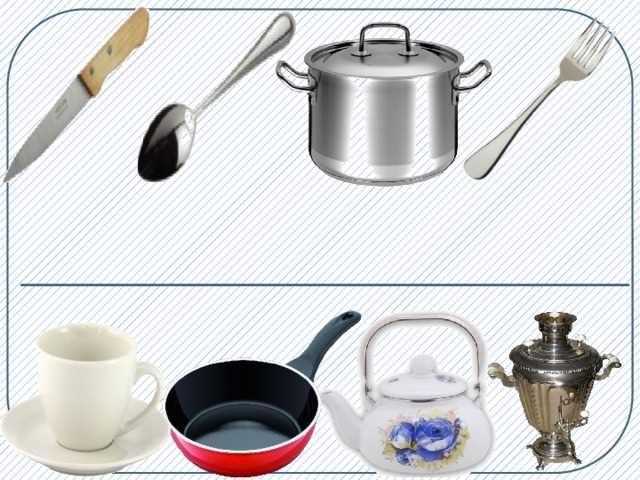 Игра «Назови части посуды»
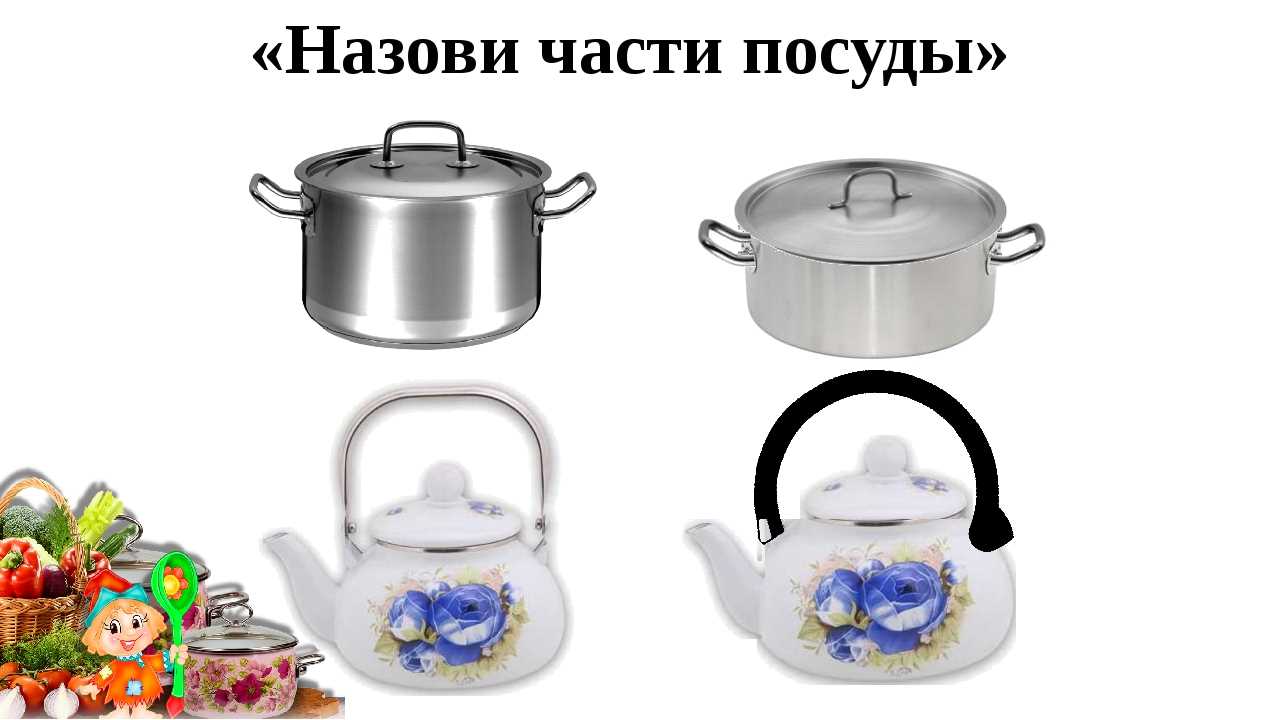 Игра «Скажи ласково»
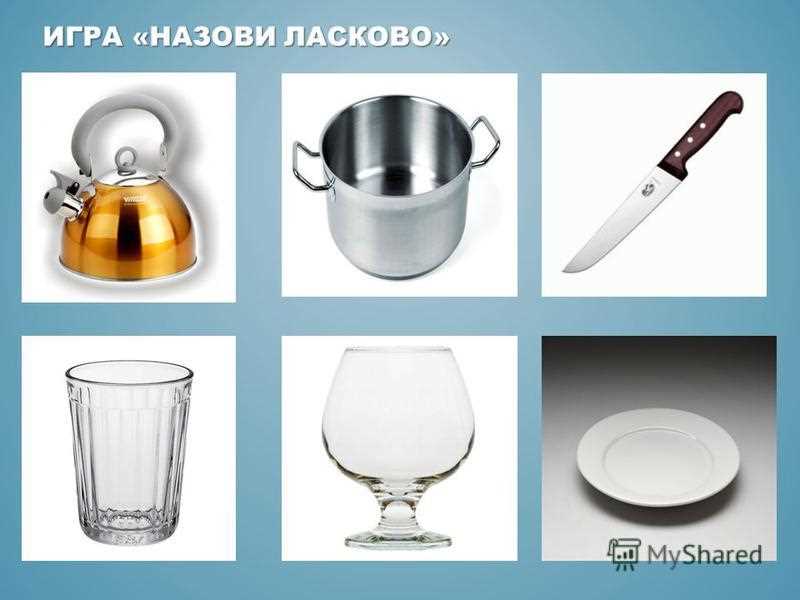 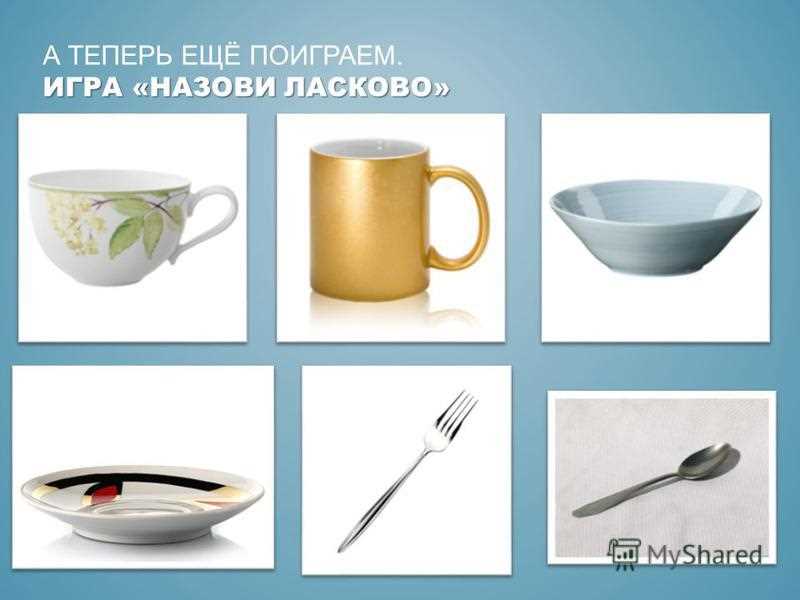 Игра «Из чего сделана посуда?»
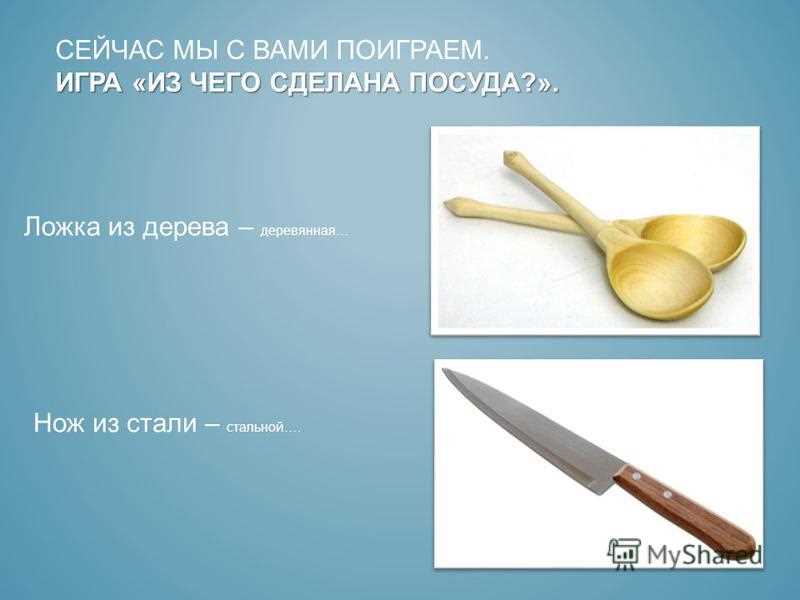 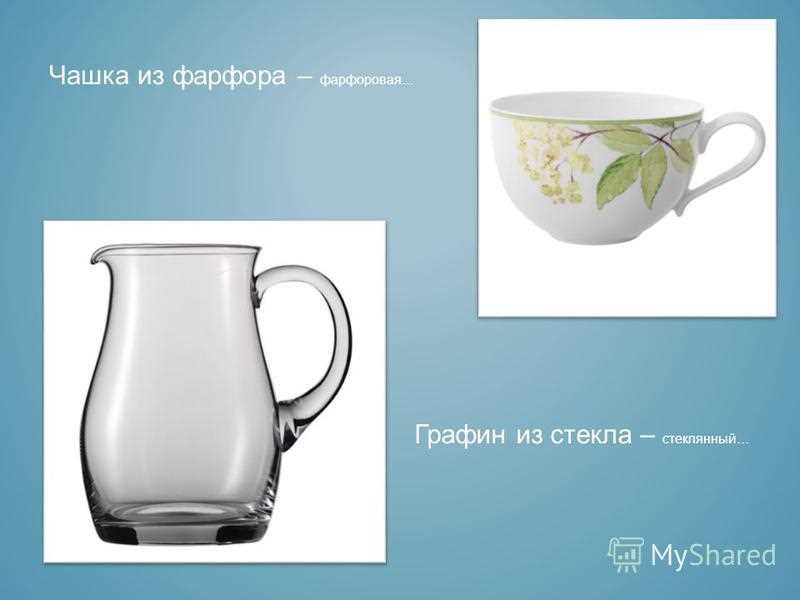 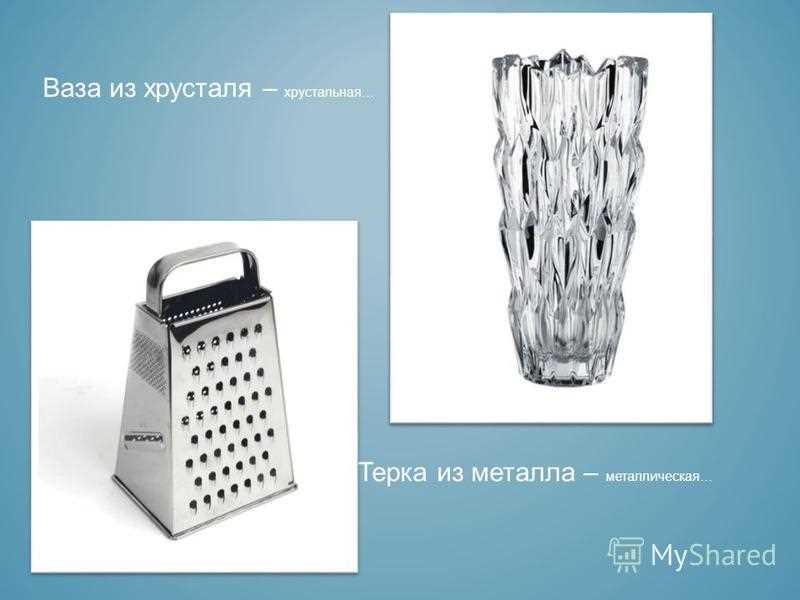 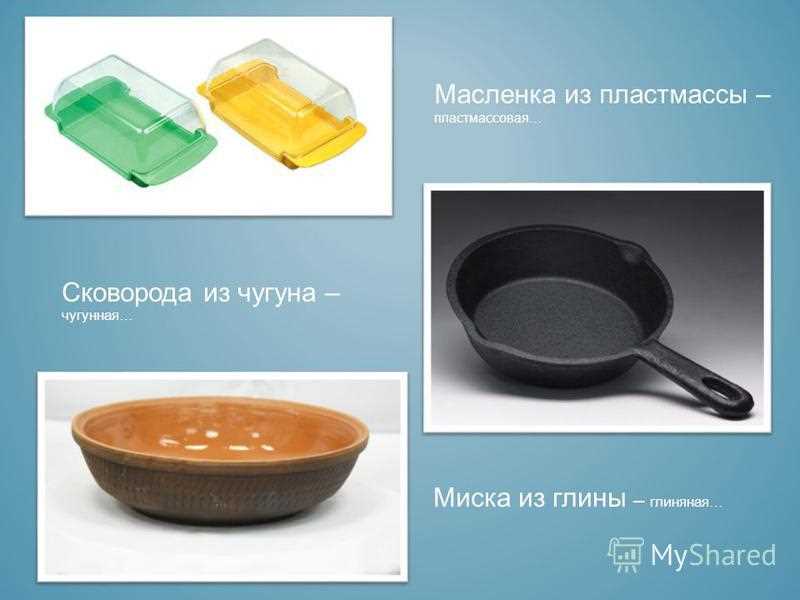 Игра «Где находится ложка?»
Игра «Мой, моя »
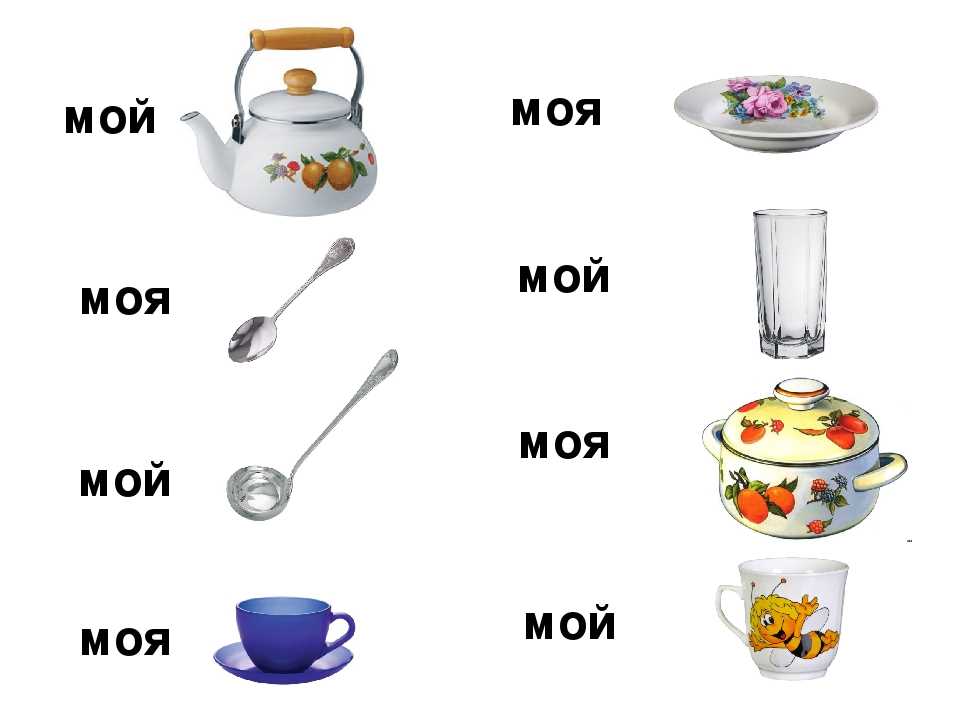 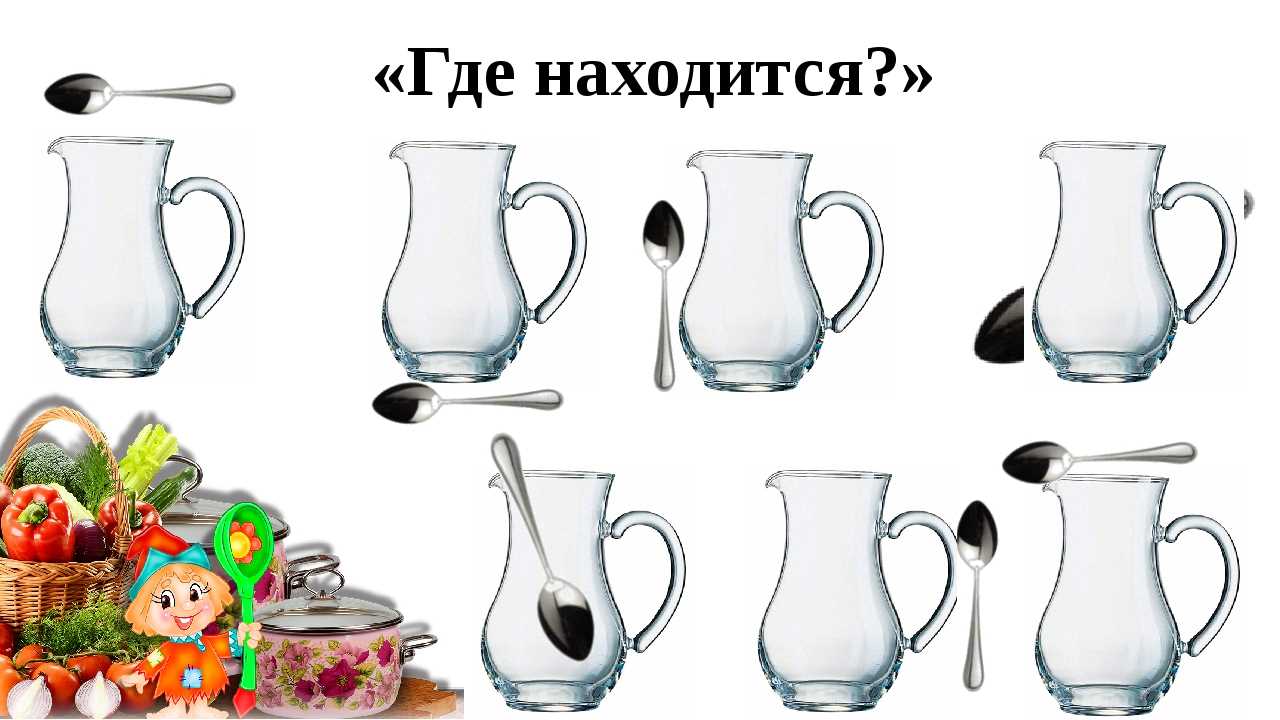 Игра «Подскажите нужные слова»
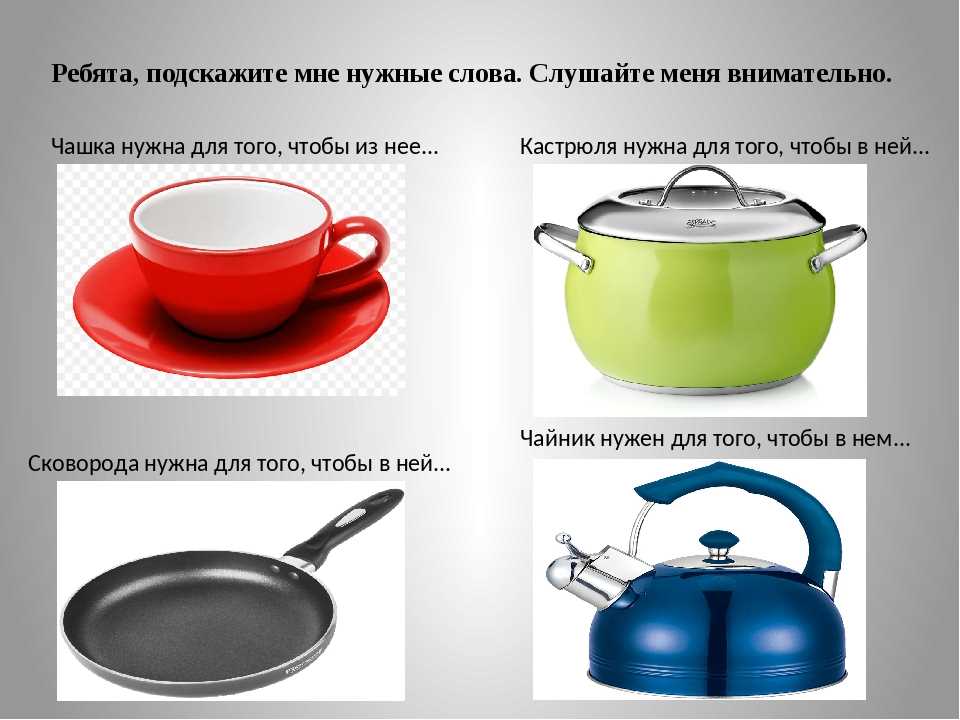 Игра «Сравни»
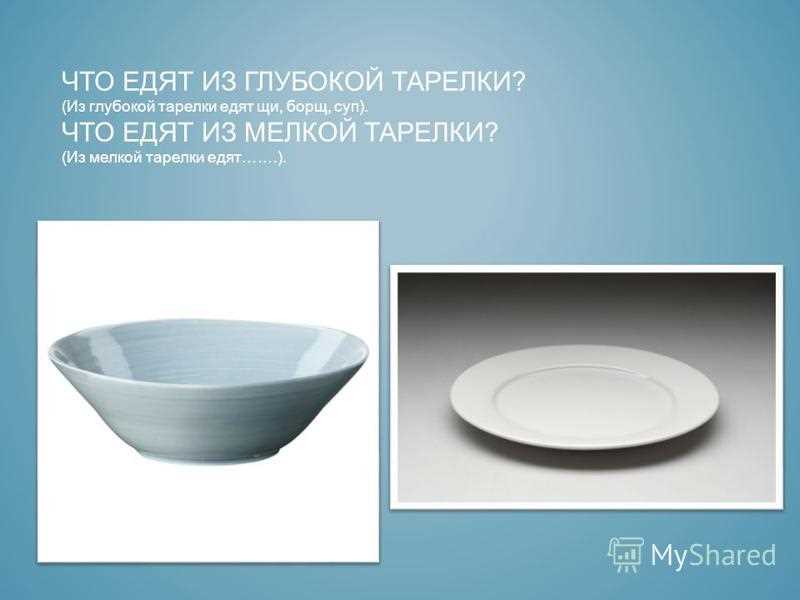 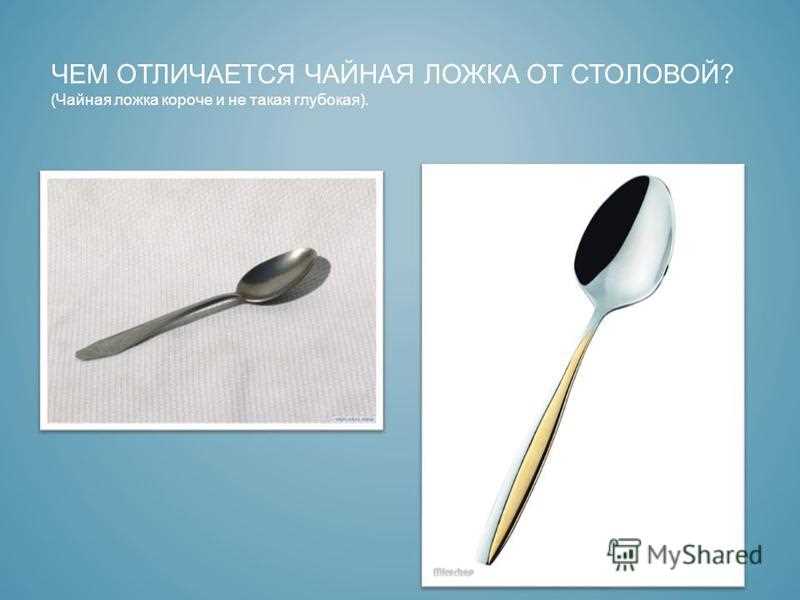 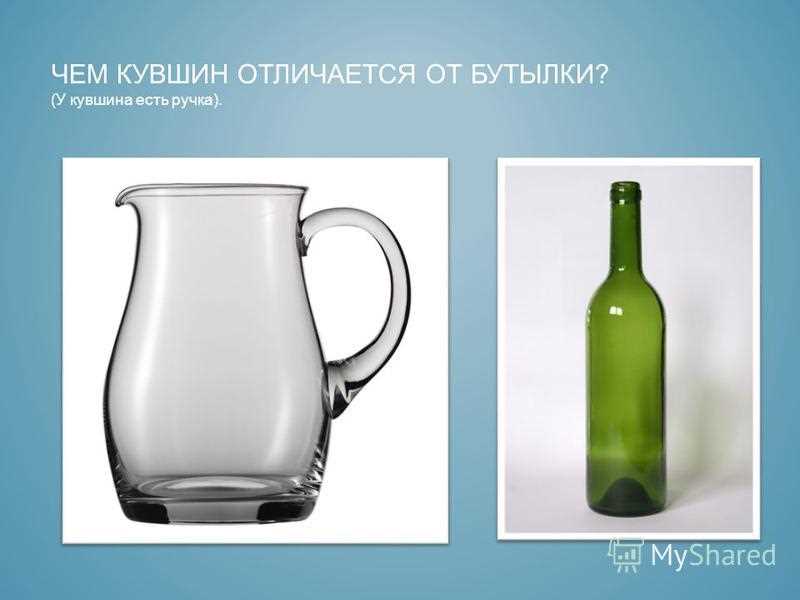 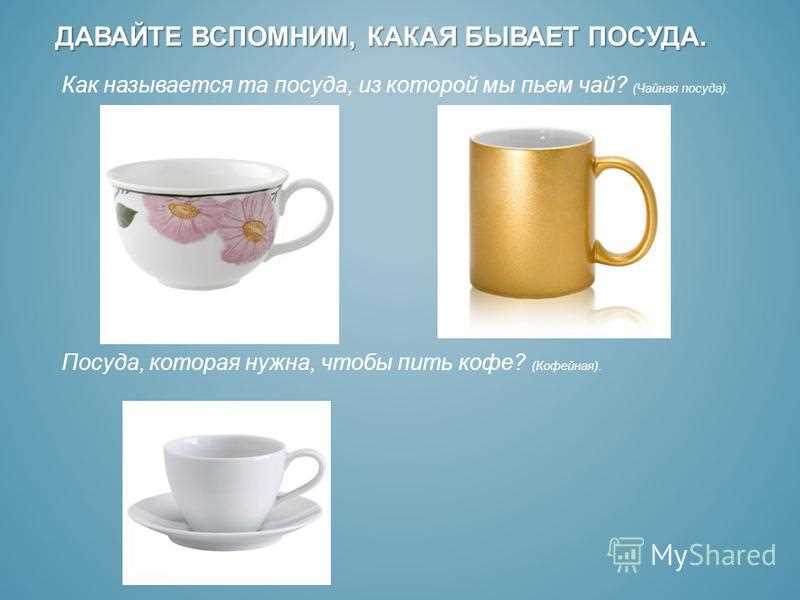 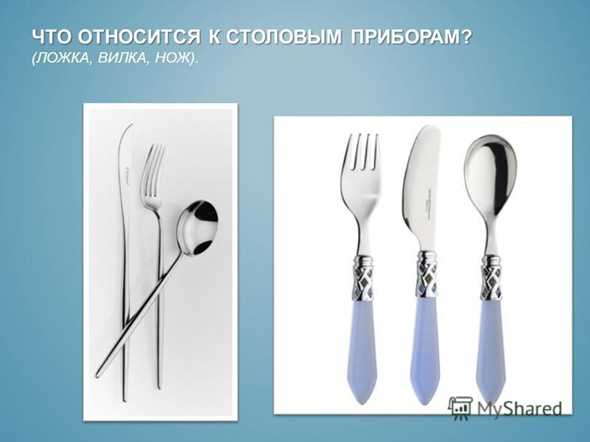 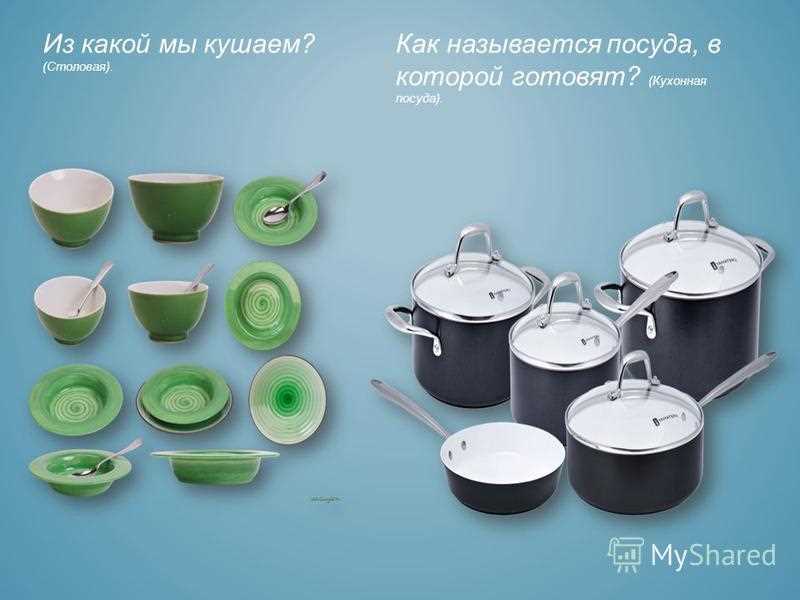 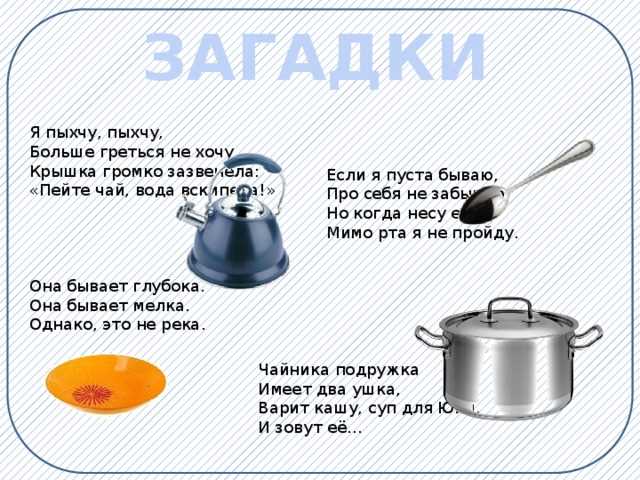 Спасибо за внимание
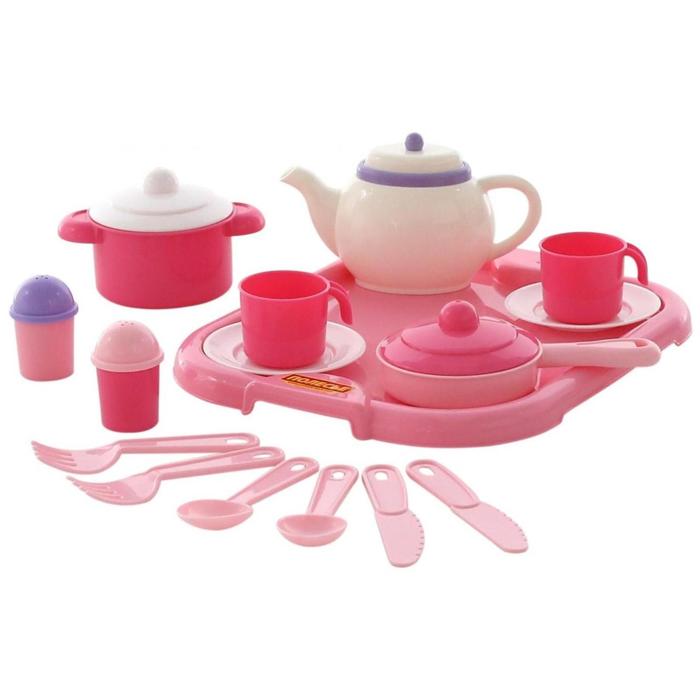